Finding Funding Opportunities
2
SPIN – Sponsored Projects Information Network
Searchable database for federal and non-federal sponsors 
Accessible through InfoED
Advantages of SPIN:
Many, many ways to search
Save searches
Create funding alert notices
3
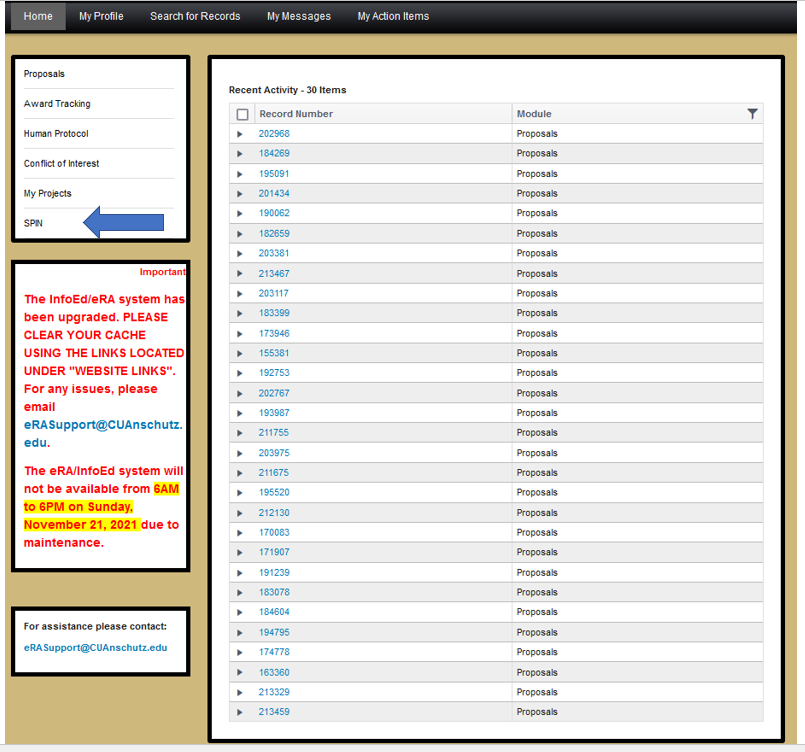 4
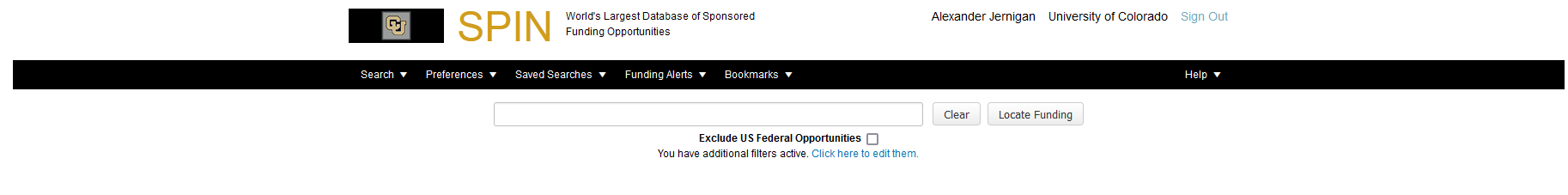 5
Types of Searchers
Text Search 
Basic function as a search engine 
Keyword Search
Select from a proprietary list of keywords to perform search 
Advanced Search
Multiple options to tailor a search
Pre-Populated Searches
Search by a pre-determined selection from SPIN
6
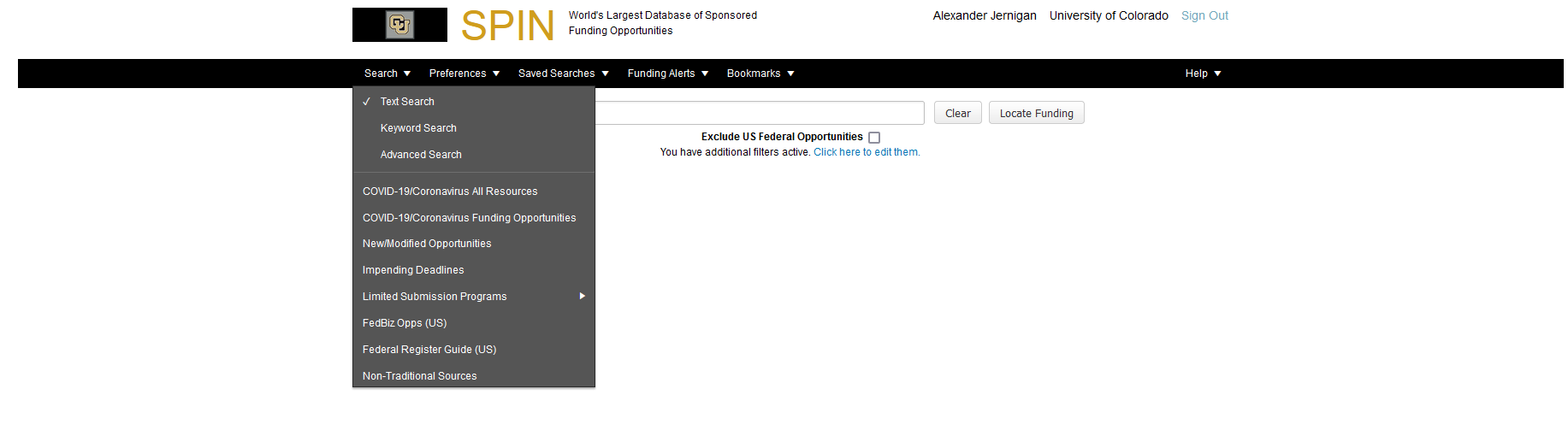 Note: Skip the Federal Register
7
Text Search
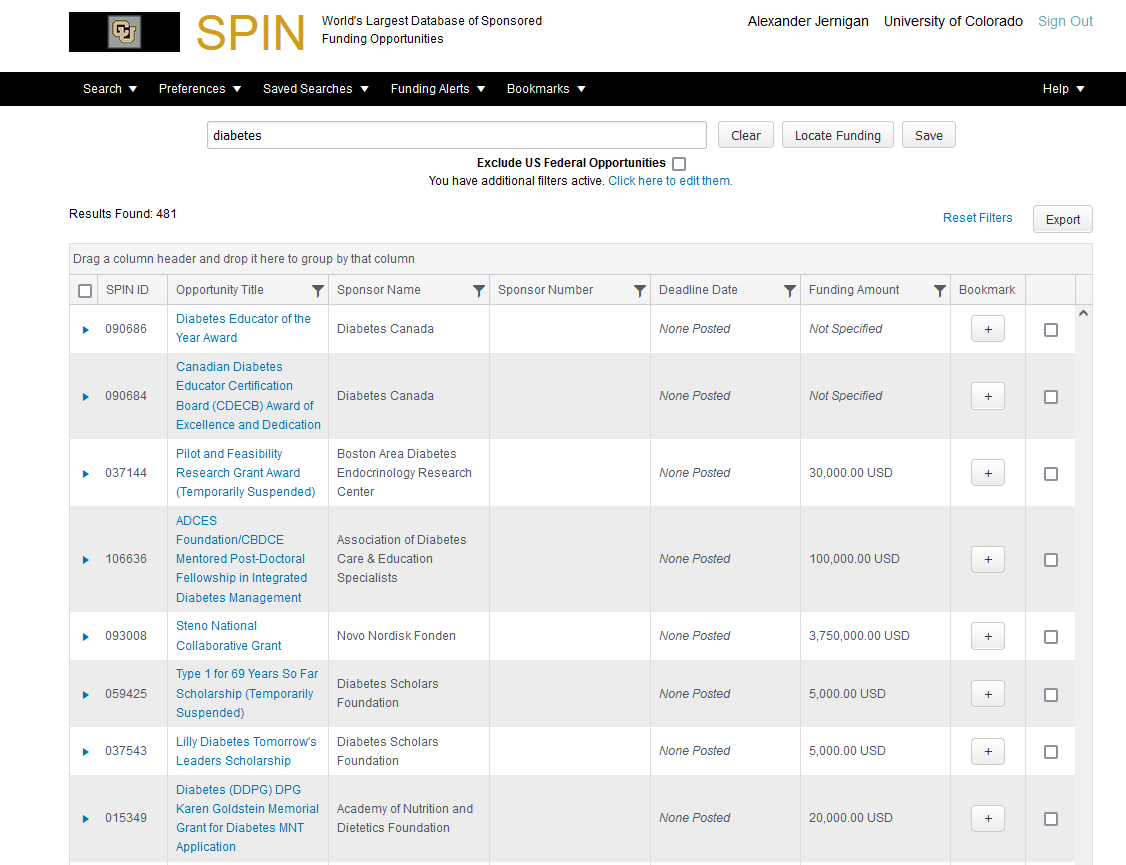 8
Keyword Search
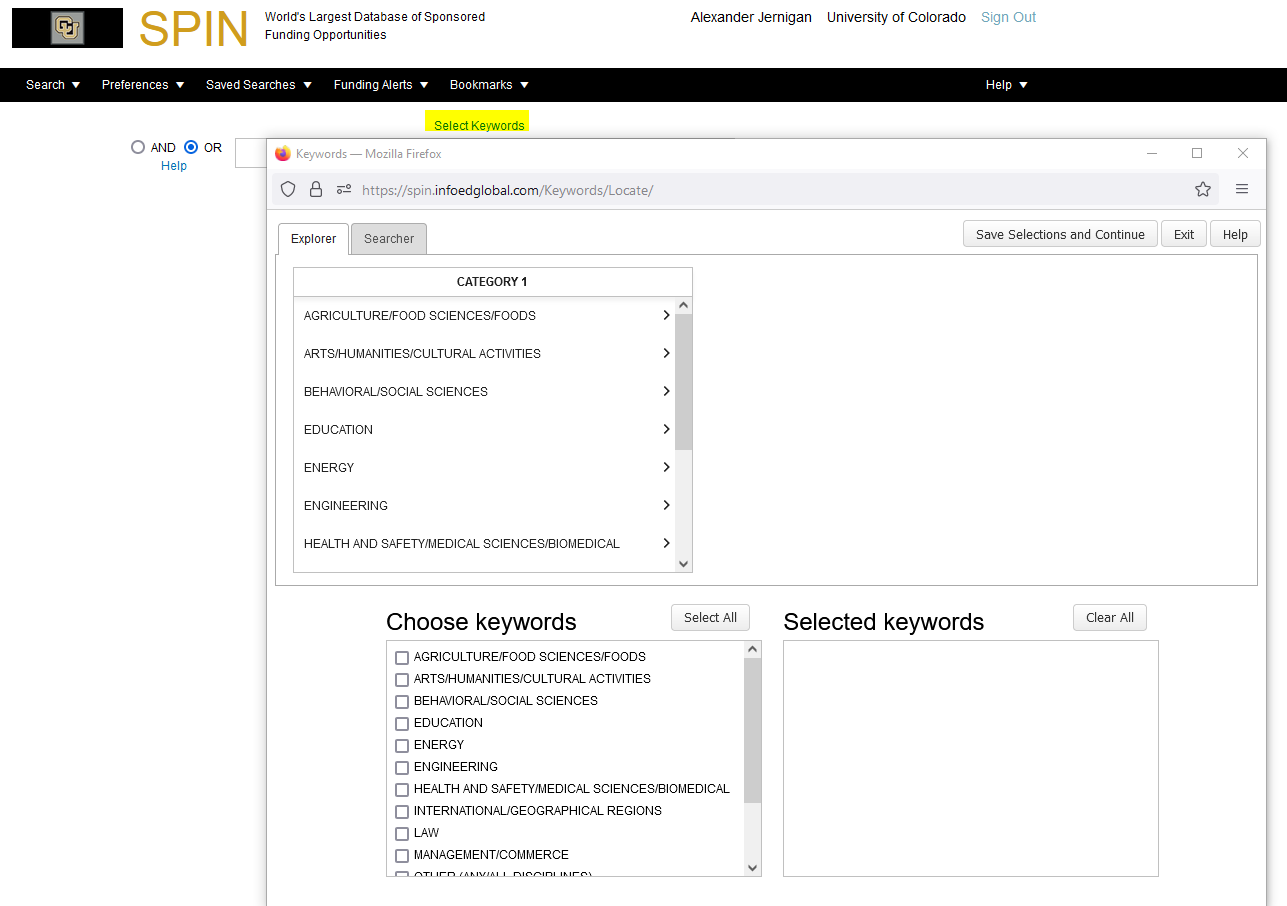 Click “Select Keywords” first
From the pop-up window, select your keywords
9
Advanced Search
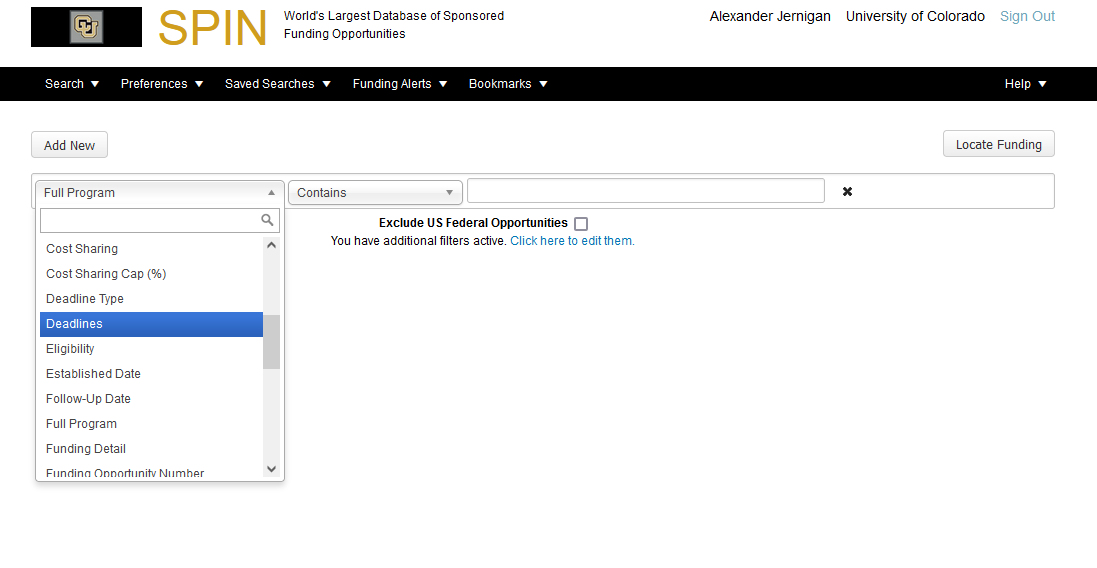 10
Additional Features
Select and Save Preferences 
Save Searches
Create Funding Alerts
Bookmark Funding Opportunities
11
Other Resources for Federal Funding Opportunities
Federal Grants
Grants.gov
Agency websites
Federal Contracts
SAM.gov
12
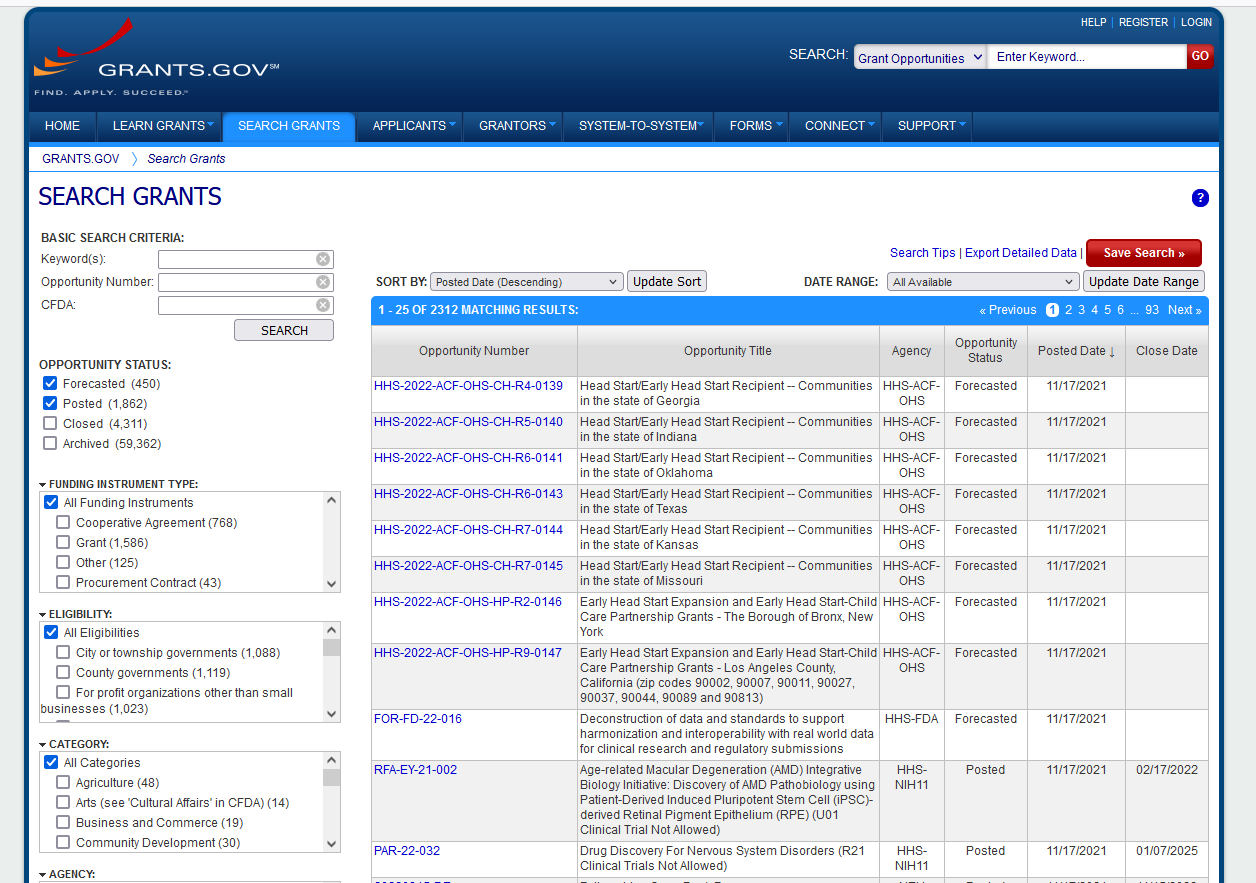 13
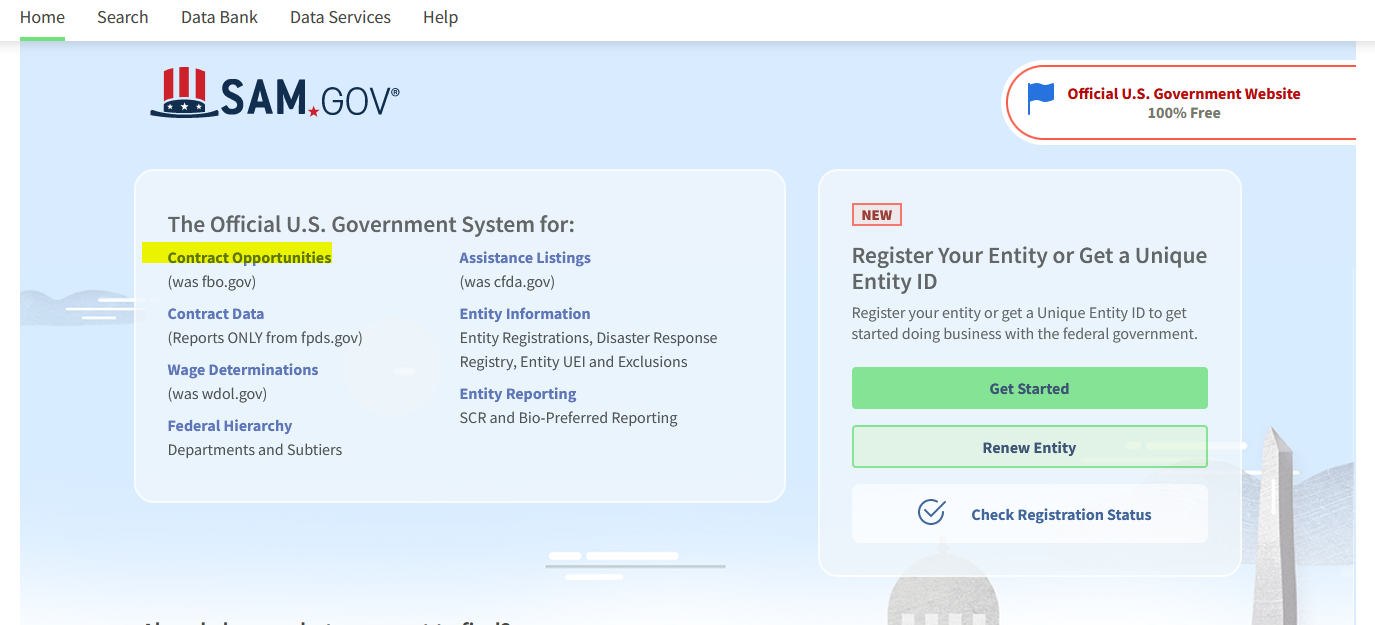